Inquiries Received by the Authority of People with Disability through the “Contact Us” System
Fourth Quarter of 2024
Introduction:
Governance of inquiries received by the Authority of People with Disability (APD) via the “Contact Us” system, with the aim of raising awareness, ensuring access to rights, and addressing the challenges faced by people with disabilities.
Summary of Inquiries Received via the "Contact Us" System in 2024
Detailed Summary of the Fourth Quarter of 2024 Activities
Summary of October 2024 Activities
Public Relations
Research and Studies
Private and Non- profit Sectors
Government Sector
Data Management Office
National Registry
Legal Affairs
Partnerships Management
Summary of November 2024 Activities
Data Management Office
National Registry
Public Relations
Private and Non- profit Sectors
Partnerships Management
Summary of December 2024 Activities
Data Management Office
Legal Affairs
Private and Non- profit Sectors
Government Sector
Partnerships Management
Overdue Active Inquiries (2024)
Customer Ratings
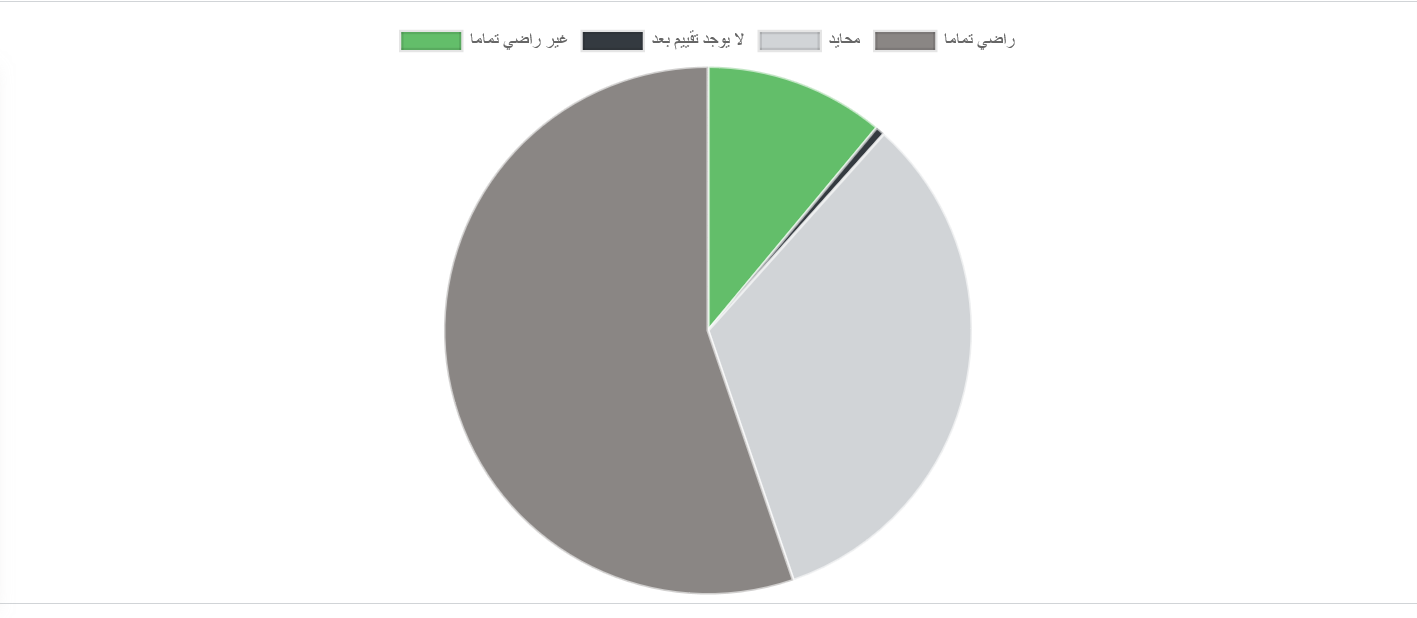 Thank you
Partnerships Planning and Development Department
Partnerships@apd.gov.sa